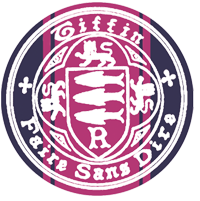 Further Stats 1 Chapter 6 :: Chi-Squared Tests
jfrost@tiffin.kingston.sch.uk
www.drfrostmaths.com@DrFrostMaths
Last modified: 23rd July 2018
www.drfrostmaths.com
Everything is completely free.
Why not register?
Register now to interactively practise questions on this topic, including past paper questions and extension questions (including MAT + UKMT).
Teachers: you can create student accounts (or students can register themselves), to set work, monitor progress and even create worksheets.
With questions by:
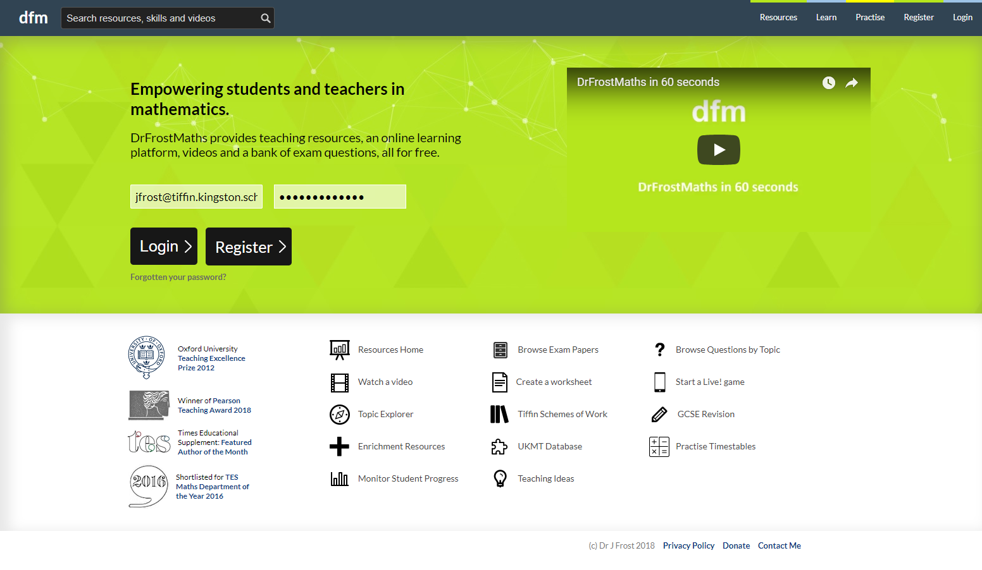 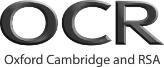 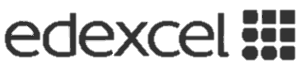 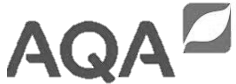 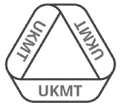 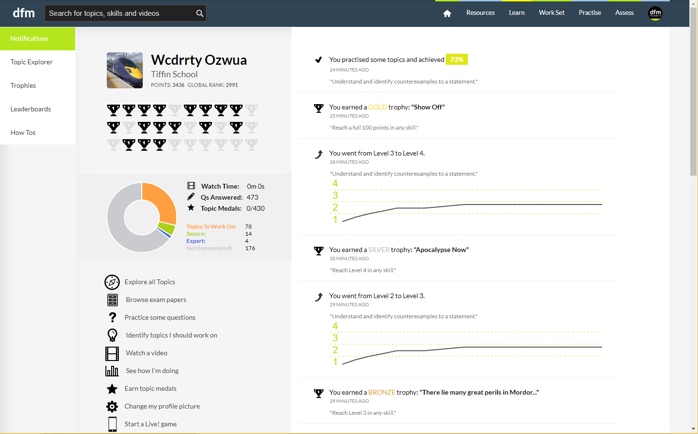 Dashboard with points, trophies, notifications and student progress.
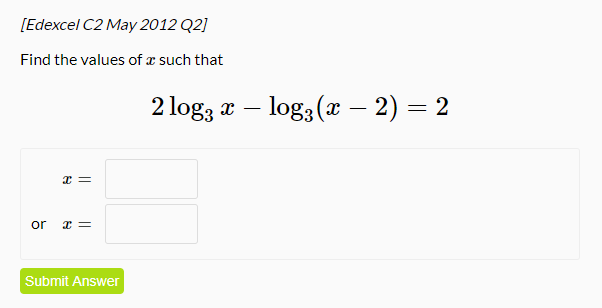 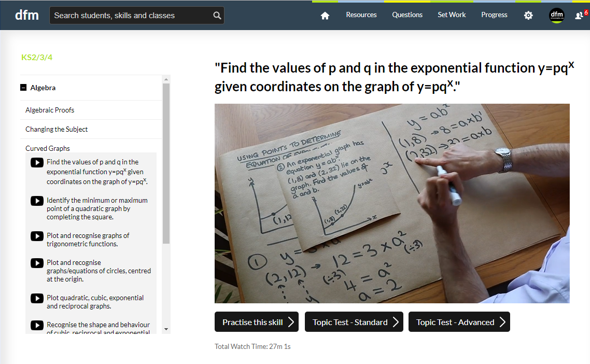 Questions organised by topic, difficulty and past paper.
Teaching videos with topic tests to check understanding.
Testing a Model
A model is a way of representing a problem, in the hope that we can subsequently use common mathematical techniques to make deductions about the data.
Simplifying assumptions
Data
Model
e.g. Collected heights of people in the population
Why might we want to use a model for a data?
It often makes calculations from the data easier, e.g. for heights in the population, if we assume a Normal Distribution, we could then calculate probabilities of someone having a given height range. This might be difficult if we used the raw data.

This chapter mostly concerns how well a chosen model fits the observed data.
If our simplifying assumptions were justified, we should find the model is a good fit.
?
Expected Frequency vs Observed Frequencies
I throw a die (which may be fair) 120 times and observe the counts of each possible number.
?
An obvious thing we might want to do is hypothesise whether or not the die is fair based on the counts seen.

We need some sensible way to measure the difference between the observed and expected frequencies.
?
?
Why the squared?
It ensures difference is positive.
?
?
Example
[Textbook] Billy and Mel each have two 4-sided spinners numbered 1-4. They each carry out experiments, where they spin their spinners at the same time, and add the scores together. After each student has carried out 160 experiments, the frequency distributions are as follows:






Both Billy and Mel believe that their spinners are fair.
State the null and alternative hypotheses for the experiment.
One of the students has a biased spinner.
(b) Calculate the goodness of fit for both students, and determine which of them is most likely to have the biased spinner.
? a
? b
Test Your Understanding
? a
Exercise 6A
Pearson Further Statistics 1
Pages 95-96
!
Suppose we standardised this normal distribution (representing the possible observed frequencies for one particular outcome), so that 0 means the observed frequency is equal to the expected frequency, and that we square this random variable to ensure the difference is positive.
Possible observed counts (now standardised and squared)
i.e. possible deviation of the observed frequency from the expected frequency
Possible observed counts given that expected count is 20.
Degrees of Freedom
?
So when in combining the normal distributions for each outcome to give some kind of total measure of possible deviation of observed frequencies from expected frequencies, it doesn’t make sense to have another normal distribution representing the possible observed counts for the last outcome, because the observed frequency can’t actually vary!
Example: Hypothesis Testing
Test, at the 5% significance level, whether or not the observed frequencies could be modelled by a discrete uniform distribution.
?
?
?
Important Note: A goodness of fit test is always one-tailed.
?
Critical region
?
5%
?
3.4
11.070
Test Your Understanding
A 3-sided spinner is spun 150 times, and counts of the three outcomes are shown. Test, at the 1% significance level, whether or not spinner is fair.
?
Exercise 6C
Pearson Further Statistics 1
Pages 102-103
(These slides skipped Exercise 6B)
General Method for Goodness of Fit
We have so far tested against a discrete uniform distribution or arbitrarily specified distribution, but we can obviously test against any other distribution in exactly the same way.
Testing a Binomial Distribution as Model
Fro Tip: You can use tables and find differences to retrieve probabilities.
?
?
?
?
?
?
?
?
?
?
?
?
?
?
?
?
?
?
?
?
?
?
?
?
?
?
A study of the number of girls in families with five children was done on 100 such families. The results are summarised in the following table.




Test, at the 5% significance level, whether or not a binomial distribution is a good model.
?
?
?
?
?
?
?
?
?
?
?
?
?
?
Test Ye Understanding
S3(Old) May 2012 Q6
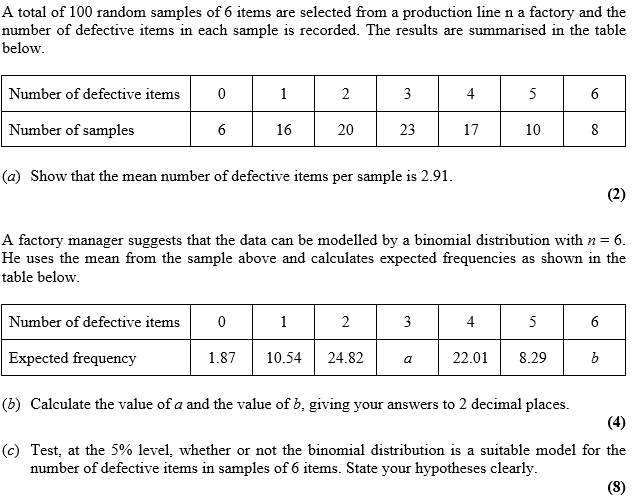 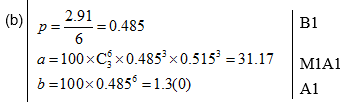 ?
?
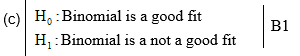 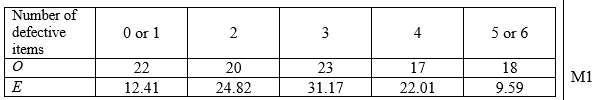 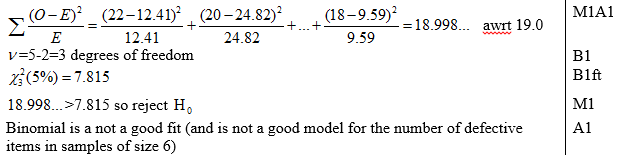 Testing a Poisson Distribution as Model
The numbers of telephone calls arriving at an exchange in six-minute periods were recorded over a period of 8 hours, with the following results.




Can these results be modelled by a Poisson distribution? Test at the 5% significance level.
?
?
?
?
?
?
?
?
?
?
?
?
Just 1- the rest.
Exercise 6D
Pearson Further Statistics 1
Pages 110-113
Contingency Tables
So far, we have repeated a single event to get counts, e.g. throwing a single die multiple times, or in this case sampling grades from a single school and taking counts of each grade.

We then determined how well this fit a particular distribution (uniform, binomial, etc.)
Contingency Tables
Determine to the 5% significance level whether school and grade are dependent.
i.e. there is not any association between the two criterion
?
?
?
Contingency Tables
Expected Frequencies
?
?
?
?
?
?
Contingency Tables
?
?
Contingency Tables
?
?
?
Test Your Understanding
June 2010 Q5
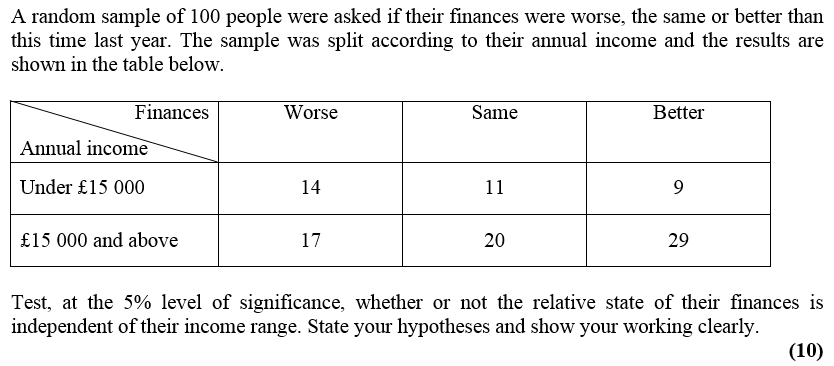 ?
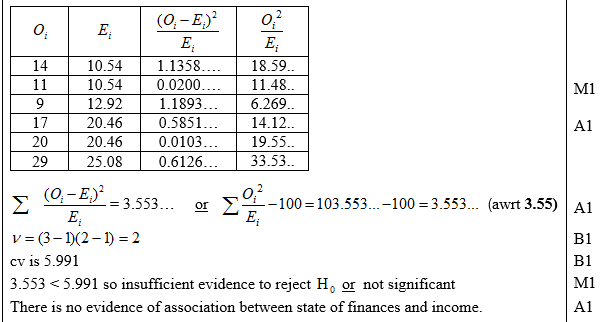 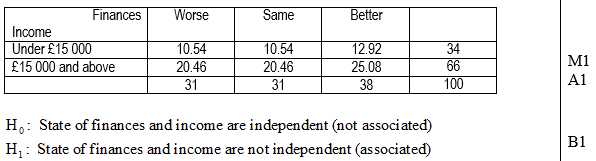 Exercise 6E
Pearson Further Statistics 1
Pages 116-119
Goodness of Fit for Geometric Distributions
Example
?
a
The highest observed outcome was 4. Since the geometric distribution has infinite outcomes, we treat 4 as “4 or more”.
The last expected frequency will therefore be 52 minus the others.
?
b
?
c
Exercise 6F
Pearson Further Statistics 1
Pages 121-122